Contributory Pension Scheme
Members’ Meeting

6 March 2016
1
Agenda
2
University Pension Arrangements - overview
3
University Pension Arrangements – joined after 31 December 2012
4
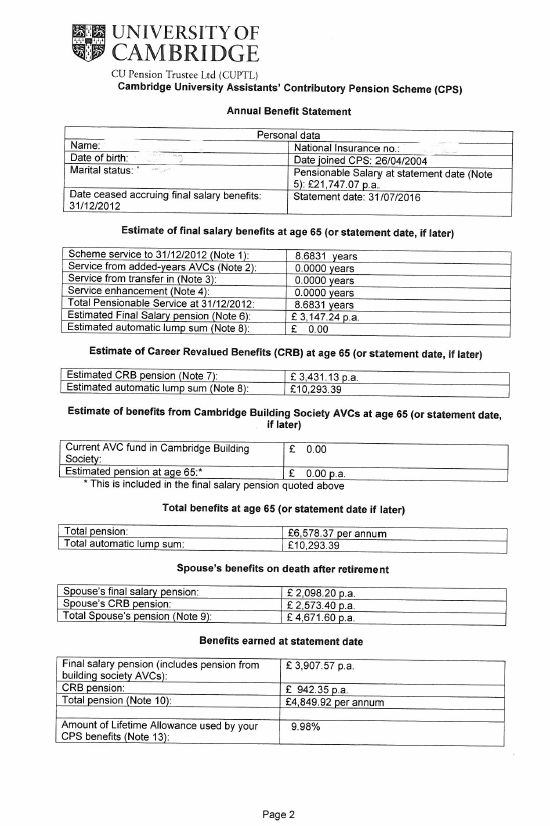 CPS Benefit Statement
Your DC Master Trust Annual Benefit Statement
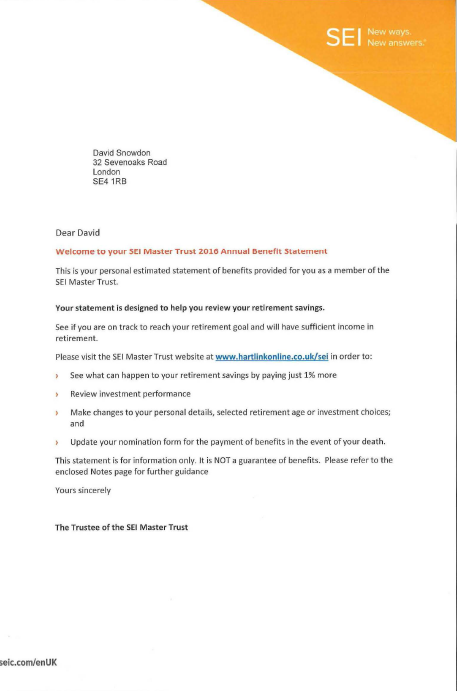 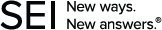 Scheme Funding Statement
7
Scheme Funding
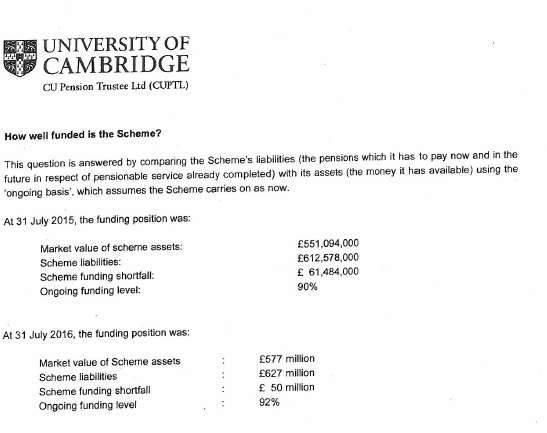 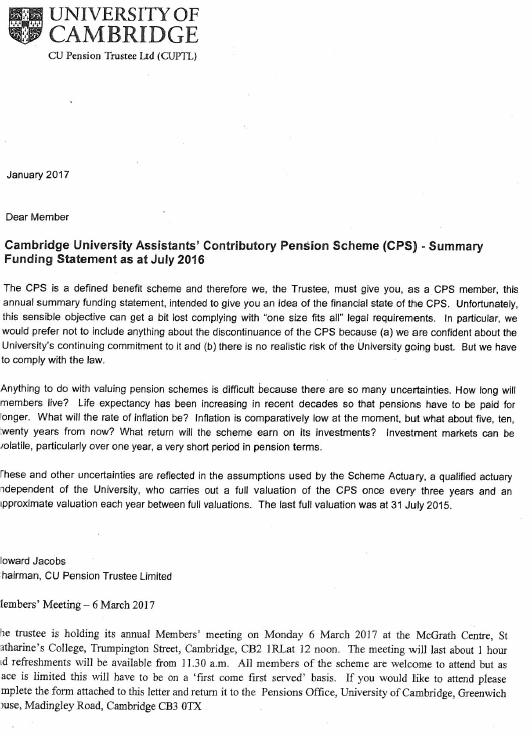 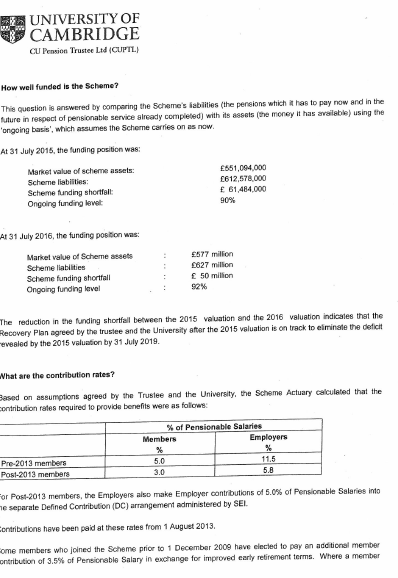 Annual Benefit Statement  - Members joined Pre 2013
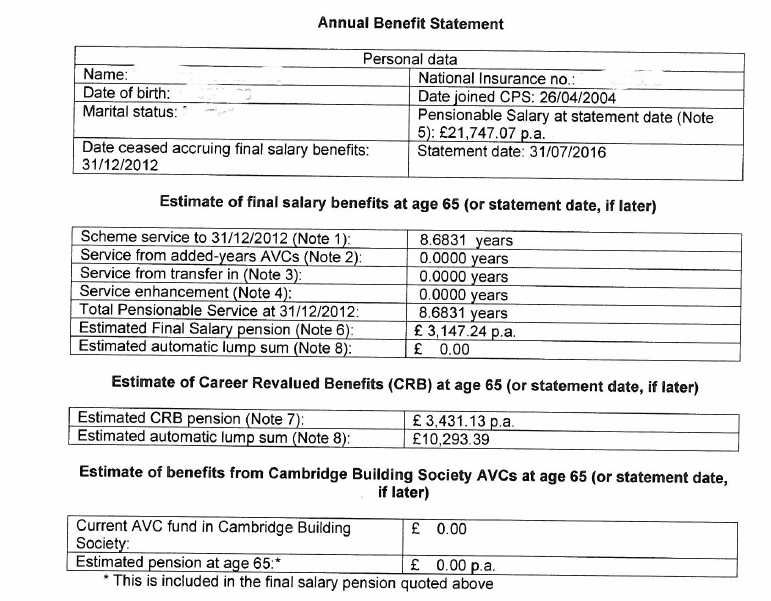 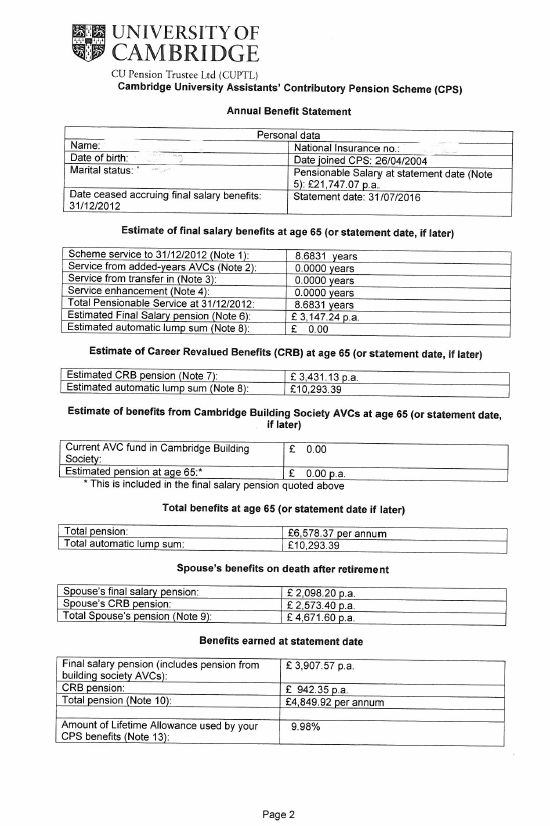 Annual Benefit Statement  - Members joined Pre 2013
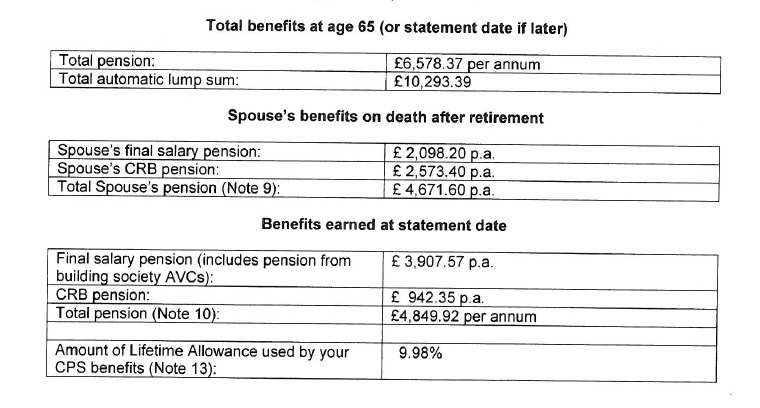 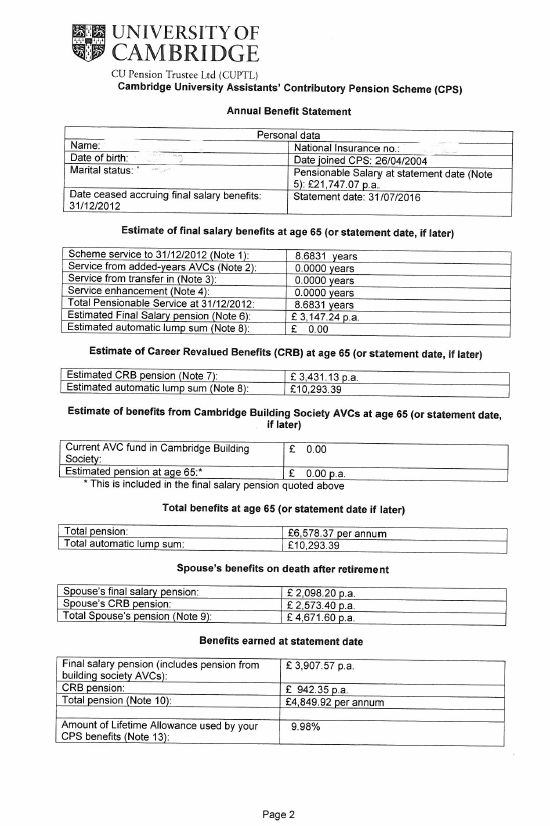 Annual Benefit Statement  - Members joined Post 2013
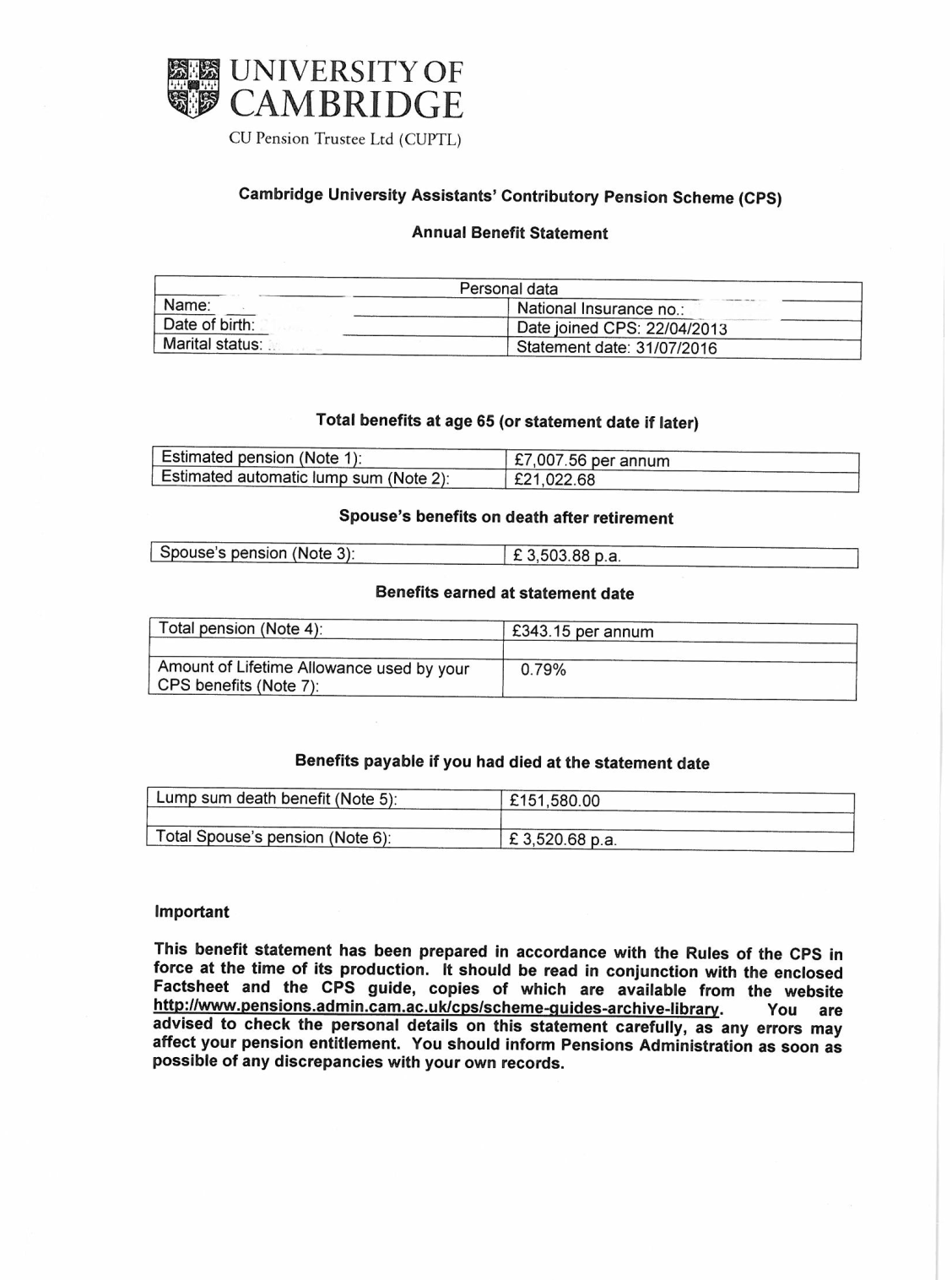 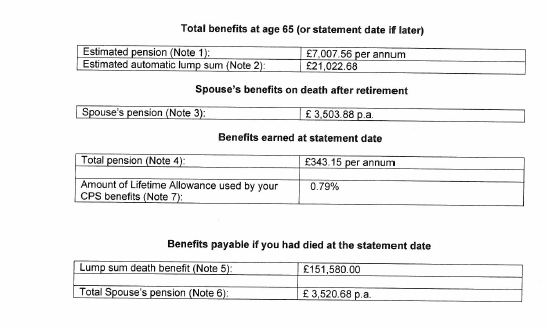 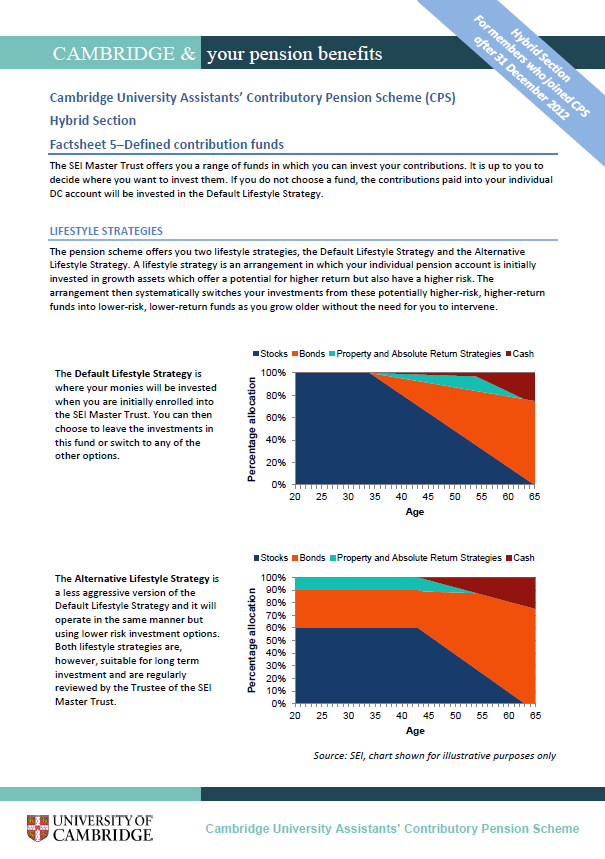 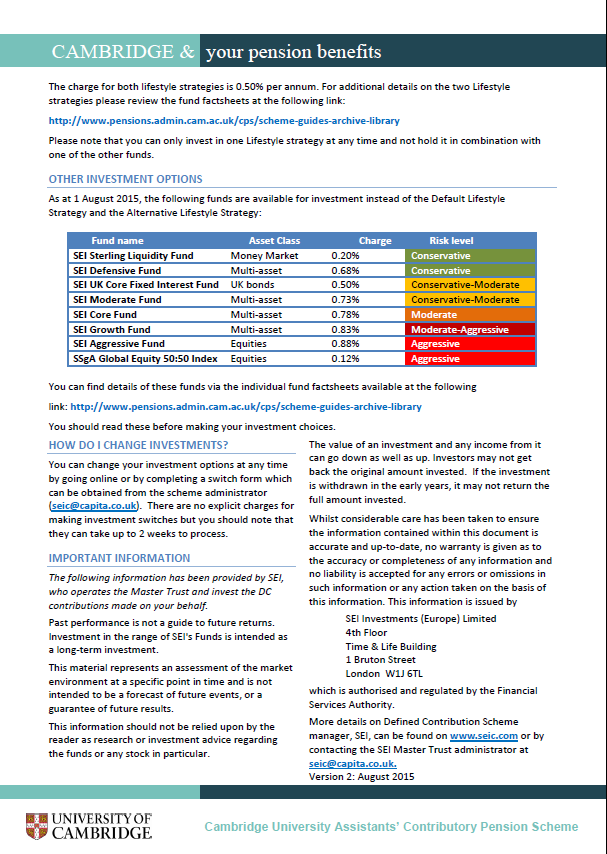 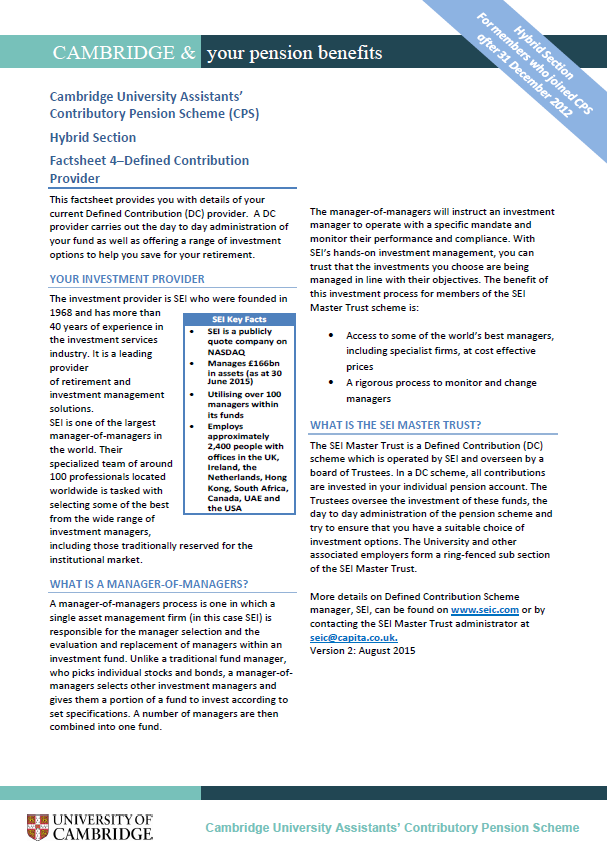 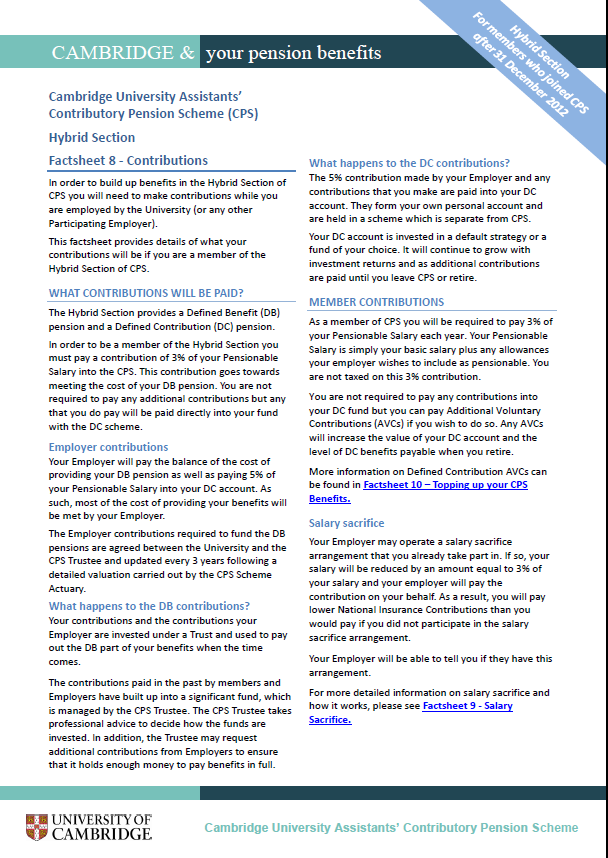 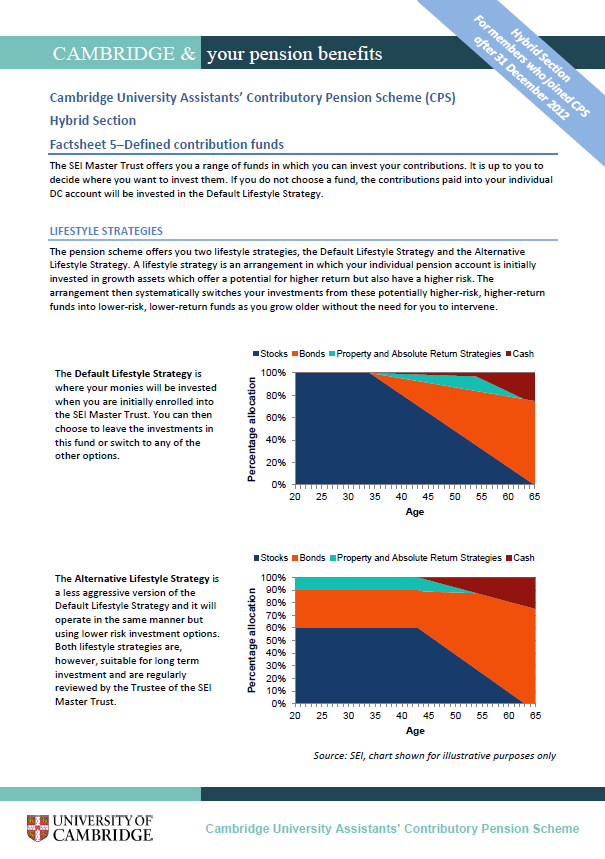 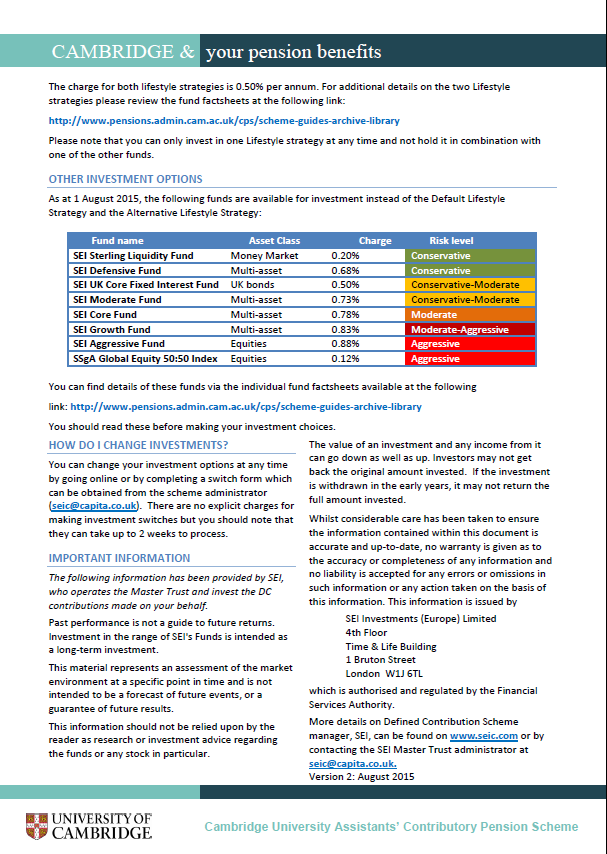 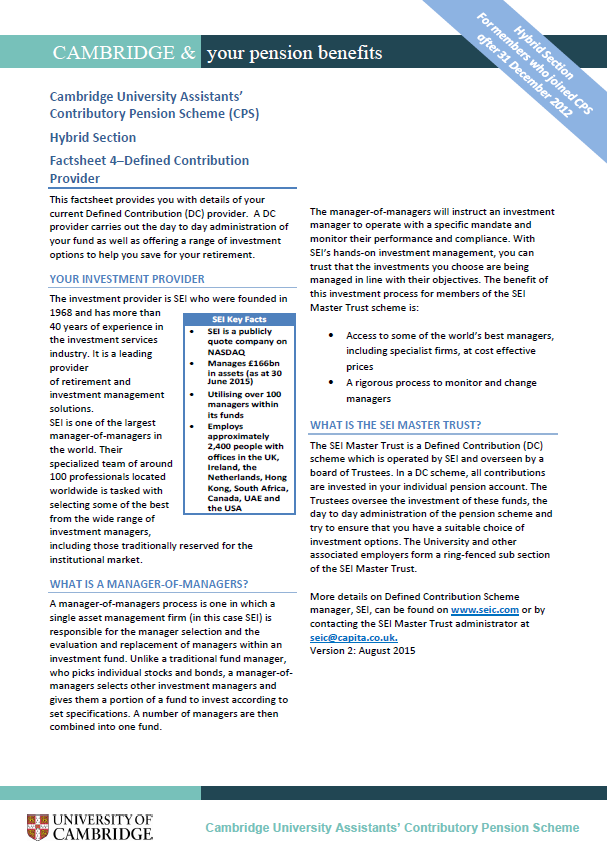 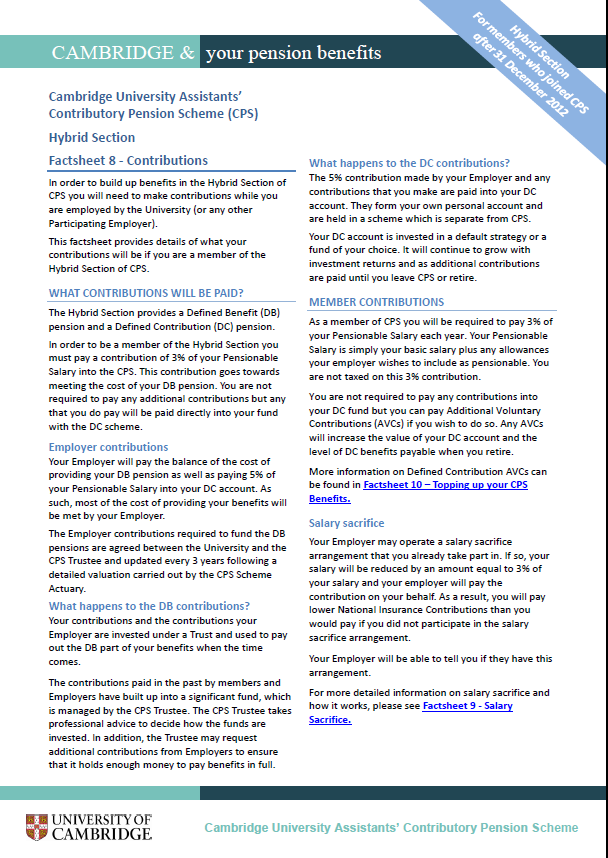 CPS Guides and Factsheets

www.pensions.admin.cam.ac.uk
1. Eligibility
2. Retirement benefits
3. Defined contribution basics
4. Defined contribution provider
5. Defined contribution fund factsheets
6. Defined contribution investment guide
7. Defined contribution retirement guide
8. Contributions
9. Salary sacrifice
10. Additional Voluntary Contributions
11. Early retirement
12. Late retirement
13. Pension increases	
14. Death benefits
15. Leaving service benefits
16. Ill health benefits	
17. Transfers
18. Divorce
19. State benefits
20. Disputes and complaints
List of detailed factsheets available from the Pensions Office or website
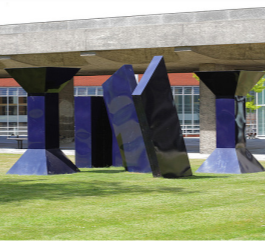 Any Questions?
14
Cambridge University Assistants’ Defined Contribution Pension Scheme - the SEI Master Trust
Members’ Meeting
March 2017
CUA DC Pension Scheme: the SEI Master Trust
Who are SEI?

How does the Master Trust work?
What can be paid in
What can be paid out 
Investment options
More information

Questions
Who are SEI?
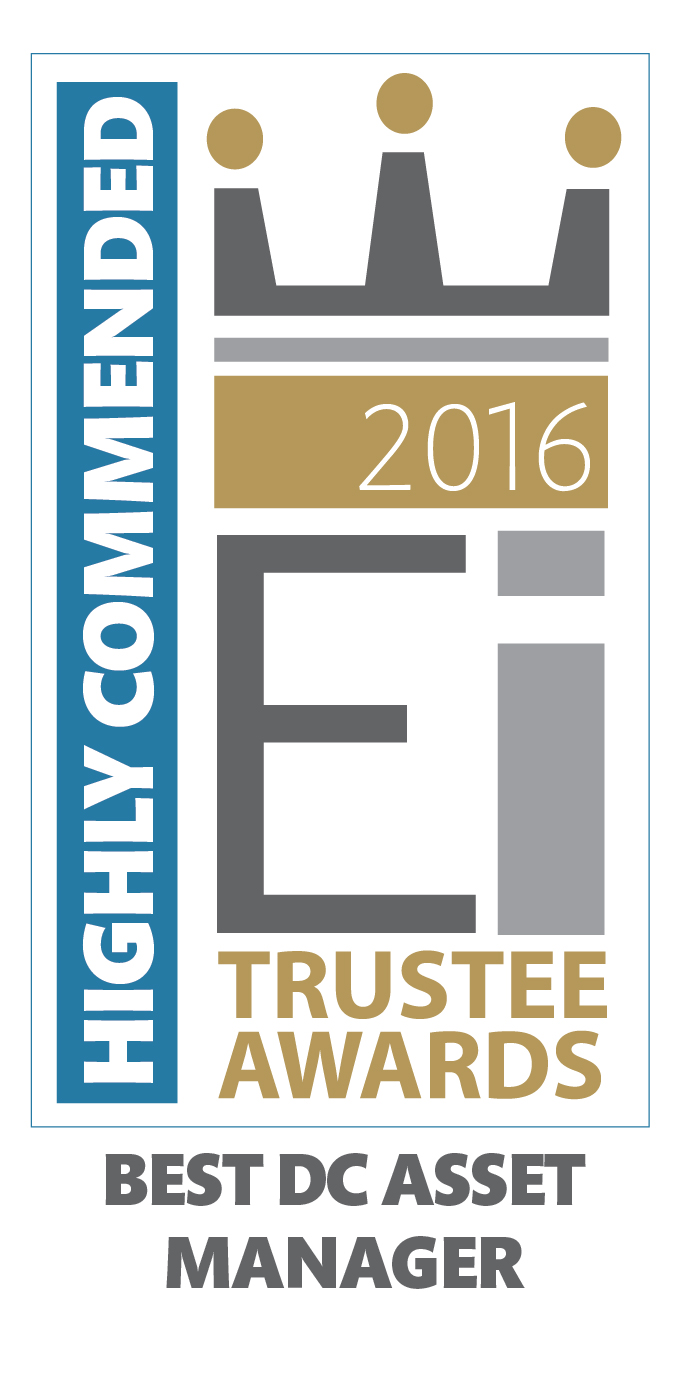 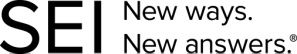 (2016)
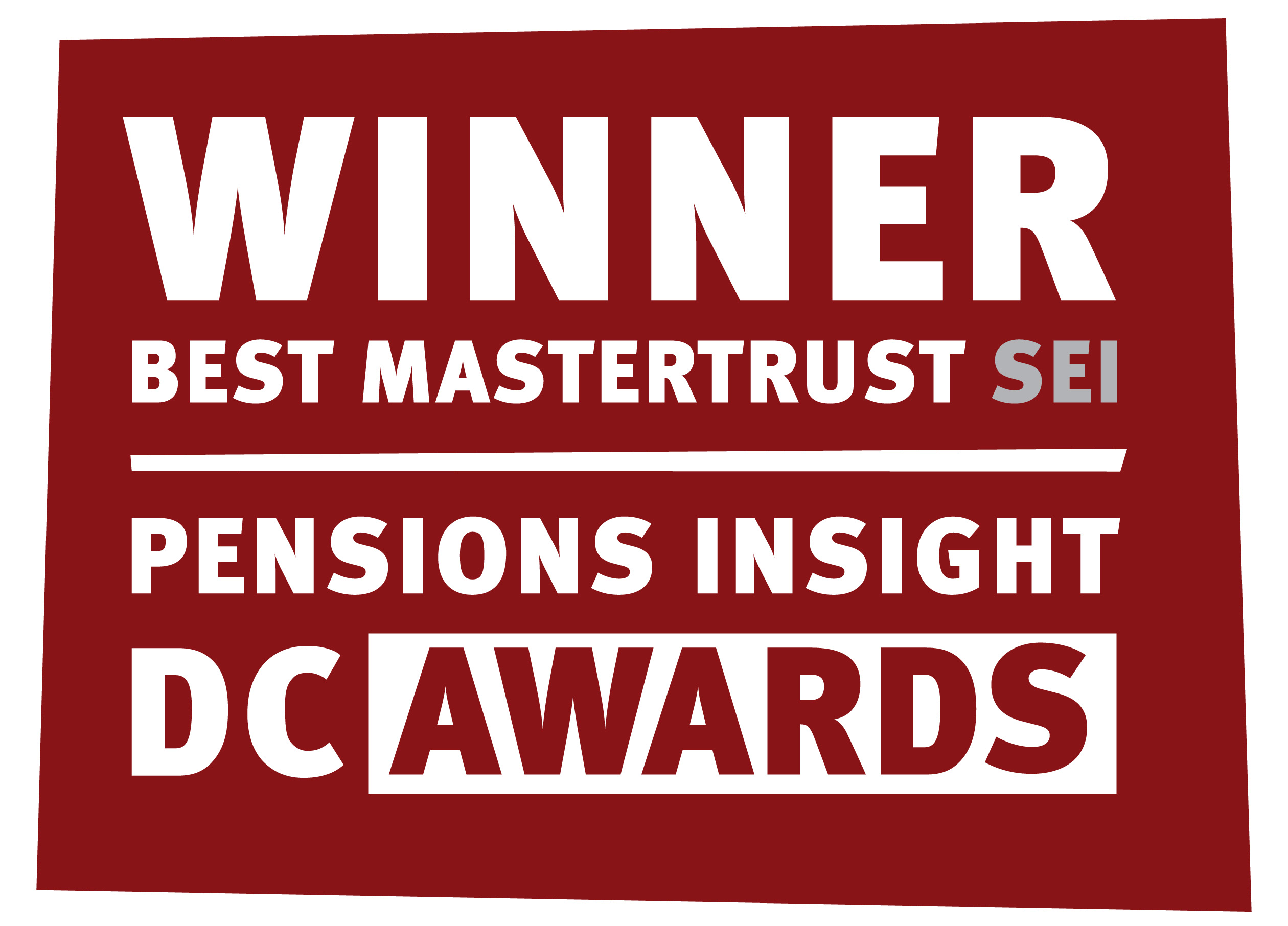 *As at 30 September 2016
(2015)
[Speaker Notes: Number of participating employers: 23

Number of members: 15000

Assets : £235m

No Debt.

Taken on 2-3 schemes per year

The Master Trust has been running for 9 years. It is our only DC offering

Master Trust Assurance since 2015, Type 2 in May 2016, approved by tPR]
How does the Master Trust work?
While you are working
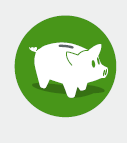 …and you pay less tax if you save too!
The University pays into your account…
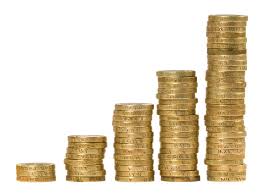 When you retire
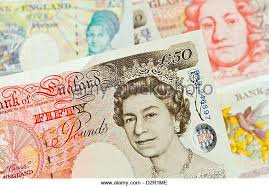 The rest can provide you with extra income and/or 
be taken as lump sums(s)
You can take up to 25% as a lump sum tax free
Tax relief on your contributions - example
Illustration assumes that member is a basic rate tax payer with a pensionable salary of  £24,000 pa
Your DC Master Trust annual benefit statement
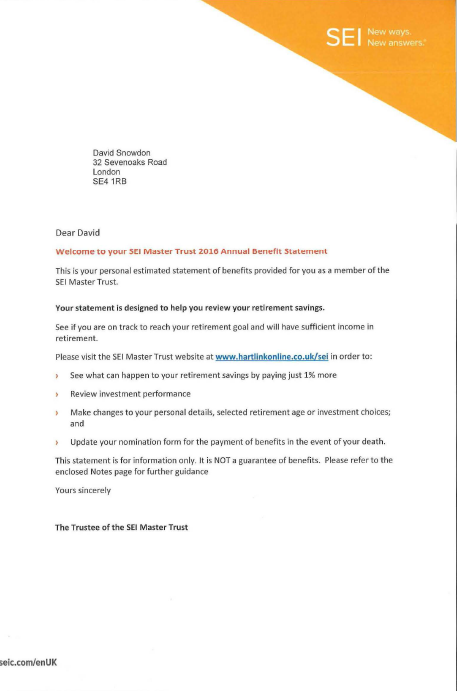 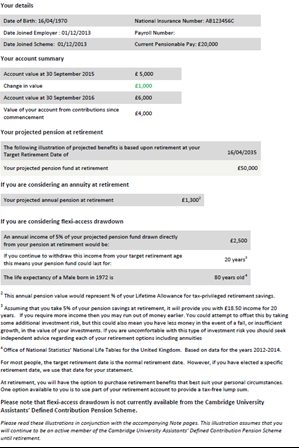 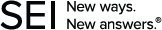 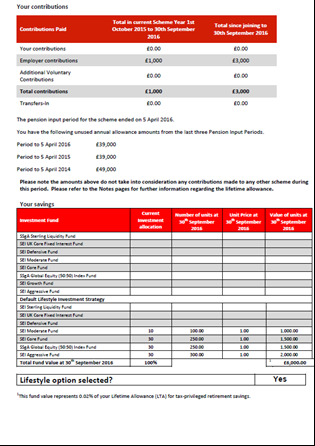 Where do the contributions show?
Your contributions
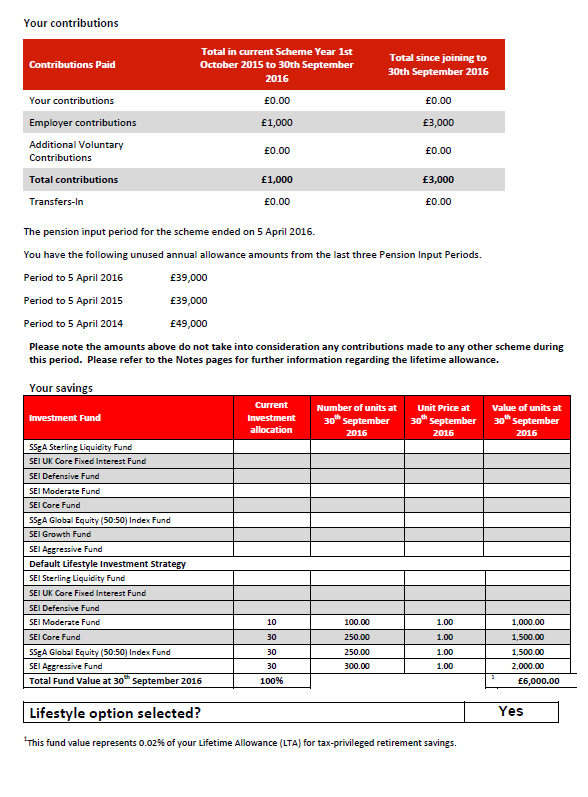 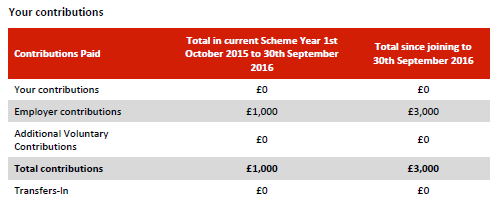 University contributions
Total paid in since joining
What your benefits could be at your selected retirement age
What your DC Account could be worth at your selected retirement age
Your ‘selected’ retirement age (you can change this at any time)
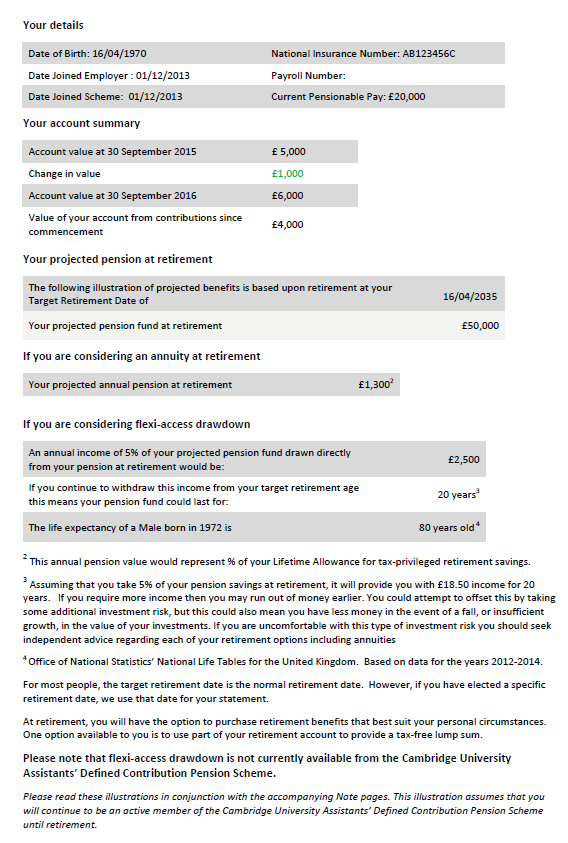 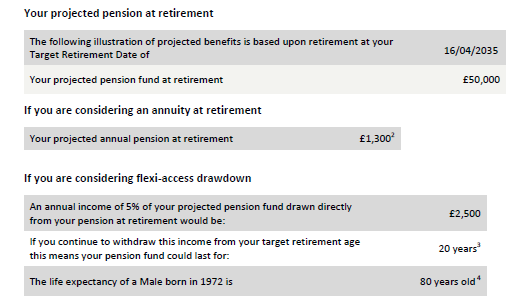 5% of your fund taken as an annual income
What you might get at your selected retirement age from an annuity.
Average life expectancy for someone born in the same year as you
How the contributions are being invested
Fund Names
Value invested in each Fund
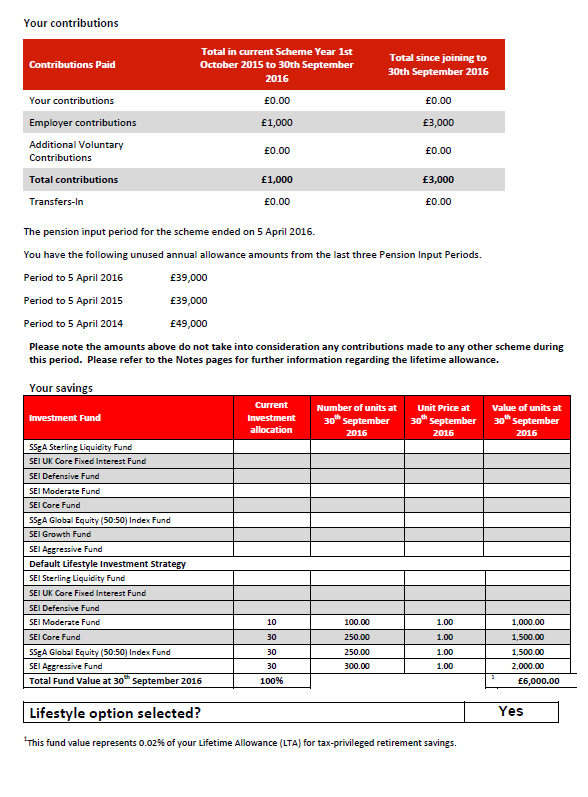 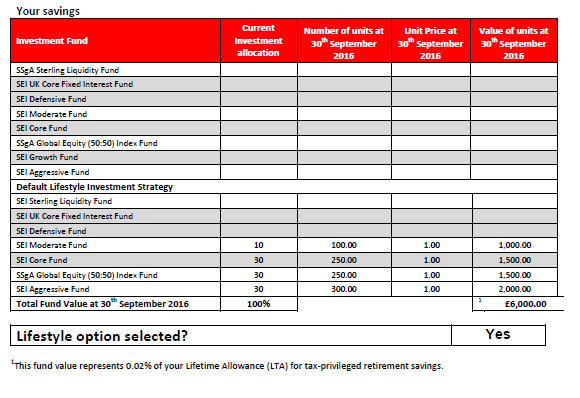 Invested in the Default Strategy?
Default Lifestyle Strategy = “Decide on my behalf”
Where the 5% employer contribution is automatically invested when you join

Where 99% of members are invested

Remain in this strategy or switch into other funds at any time

Total investment management charge of 0.50%
Built around selected retirement age (65 as default)
 Automatically switches into lower risk funds as you get older
 Inform us if you decide to retire early/later
Flexible fund choices = “I want to choose”
Build Your Own Portfolio (You do the work)
SSgA Global Equity 50/50 Index Fund
SEI Global Developed World Equity Fund
SSgA UK Equity Index Fund
SEI UK Equity Fund
SEI Emerging Market Equity Fund
SEI UK Core Fixed Interest
SEI Index Linked Gilts Index Fund
SEI Sterling Liquidity Fund
* SSgA Funds have a bid/offer spread
[Speaker Notes: 8 funds from low to high risk.  Standalone Cash and Bond funds mostly used in the run up to retirement as low risk.

5 risk rated strategy funds (Moderate to Aggressive)  for you to choose from.

Each one is a multi asset fund investing in a wide range of different asset classes – allocation reviewed on an ongoing basis by the managers and amended (eg if Europe bad place to invest – invest less in Europe!) 

Those of you with PPs may think 8 is a short list of funds.  To give you a feel for what is going on underneath, the Core fund for example has 66 different fund managers responsible for running parts of the fund (Shares, Bonds, UK, US, Europe etc).  If we feel we need to replace any of them of them for any reason we do so immediately.

Range selected  with employer to provide the right degree of choice but if you need more then we will review.]
Where can I get more information?
All the information from your statement and a lot more at: hartlinkonline.co.uk/sei
‘What if’ tools, factsheets and newsletters
‘Online valuations, projections and fund switching 

SEI Master Trust Member helpdesk: T: 0800 0113540   E: seic@capita.co.uk
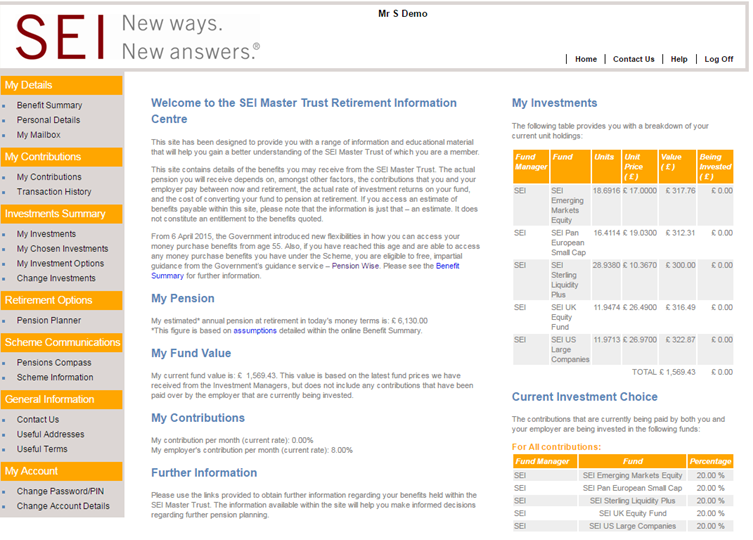 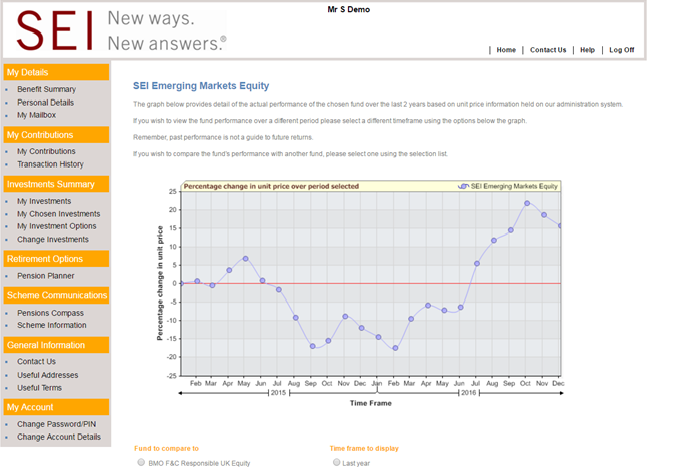 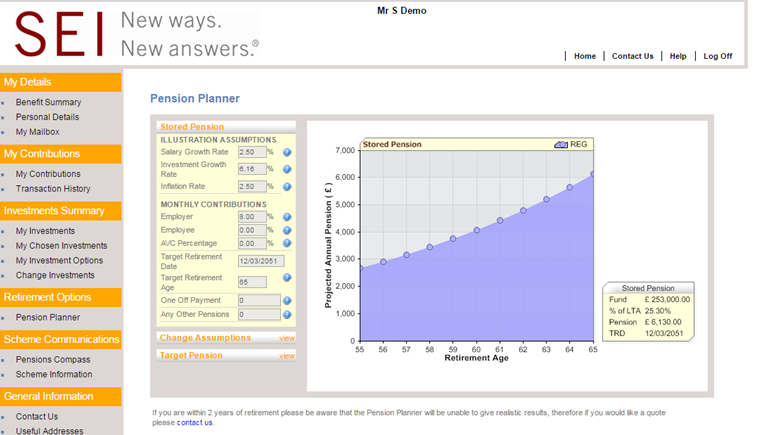 Any Questions?
page 27
Draft v1.0 for Review
Important information
This information is being provided on behalf of SEI Trustees Limited (the “Trustee”) in your capacity as a member of the SEI Master Trust, an occupational pension scheme (the “Scheme”). 

This document is not intended to constitute an offer to buy or sell, or a solicitation of an offer to buy or sell any particular product. Please note, in addition, that any investment products described in this document are only available in relation to your and/or your employer’s contributions to the Scheme – you may not be able to invest in these products directly.
The information in this document is for general information purposes only and does not constitute investment advice. You should read all the investment information and details on the funds before making investment choices. If you are in any doubt about how to invest, you should seek independent advice before making any decisions. Neither this document nor any part of its contents may be reproduced or redistributed without the written consent of the Trustee. 
Past performance is not a guarantee of future performance. Investment in the range of the SEI Master Trust’s funds is intended as a long-term investment. The value of an investment and any income from it can go down as well as up. Investors may not get back the original amount invested.

SEI Trustees Limited, 1st floor, Alphabeta, 14-18 Finsbury Square, London EC2A 1BR, United Kingdom +44 (0)203 810 8000.
Appendix
Performance of funds underlying the default strategy
Fund Performance
Performance shown is gross of fees.
Performance shown to 31 December 2016
Strategic Portfolio Benchmarks
Example: SEI Core Fund
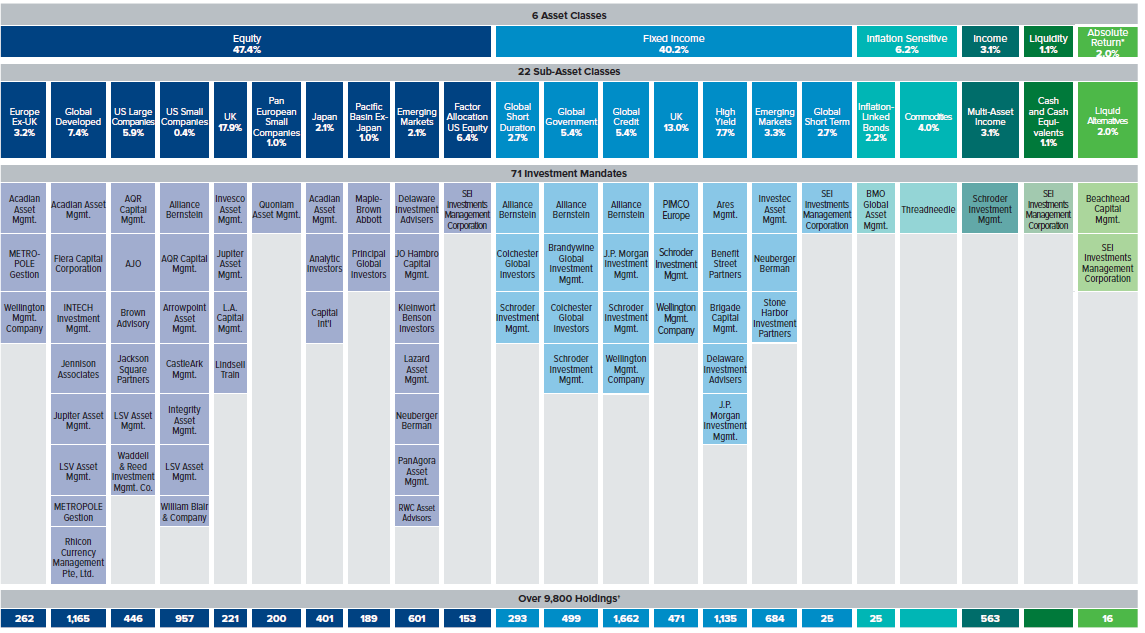 Holdings information as at 30 June 2016
For illustrative purposes only
Equity and corporate bonds
Active Engagement
Robust Proxy Voting
Sustained and constructive dialogue 
Rigorous in-house Research
Global capability
Customised approach 
Communication with company management
Risk reduction
Better company management
Greater value for Fiduciaries
Responsible Engagement Overlay (REO)SEI’s approach to voting & engagement
ESG overlay   with BMO F&C
Draft v1.0 for Review
* Source: F&C
[Speaker Notes: NO IMPACT ON THE PORTFOLIO CONSTRUCTION OR INVESTMENT STYLE

Trustees can exert a lot more influence by participating in a powerful and professional engagement overlay manager than by negative screening

Negative screening typically limited to weapons and sometimes child labour, engagement covers a much wider spectrum

Responsible Engagement can be effectively implemented with neutral or positive performance impact
A diverse and specialised ESG competency team is needed with ability to dialogue in multiple languages, maintain deep understanding of industry challenges, local cultures and operating climate
Engagement requires a degree of scale (share representation) to gain the attention of senior management of portfolio holdings]
Important information
This information is being provided on behalf of SEI Trustees Limited (the “Trustee”) in your capacity as a member of the SEI Master Trust, an occupational pension scheme (the “Scheme”). 

This document is not intended to constitute an offer to buy or sell, or a solicitation of an offer to buy or sell any particular product. Please note, in addition, that any investment products described in this document are only available in relation to your and/or your employer’s contributions to the Scheme – you may not be able to invest in these products directly.
The information in this document is for general information purposes only and does not constitute investment advice. You should read all the investment information and details on the funds before making investment choices. If you are in any doubt about how to invest, you should seek independent advice before making any decisions. Neither this document nor any part of its contents may be reproduced or redistributed without the written consent of the Trustee. 
Past performance is not a guarantee of future performance. Investment in the range of the SEI Master Trust’s funds is intended as a long-term investment. The value of an investment and any income from it can go down as well as up. Investors may not get back the original amount invested.

SEI Trustees Limited, 1st floor, Alphabeta, 14-18 Finsbury Square, London EC2A 1BR, United Kingdom +44 (0)203 810 8000.